الصف الخامس والسادس
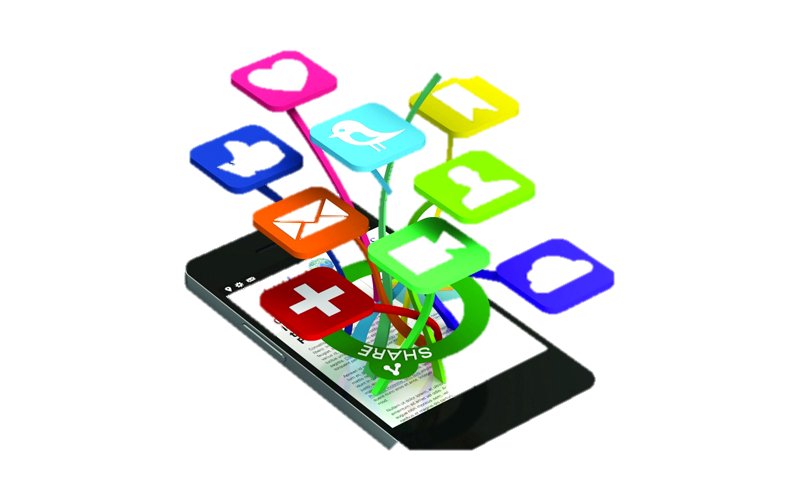 الوحدة الثانية : وسائل التواصل الاجتماعي
الدرس الأول : وسائل التواصل الاجتماعي
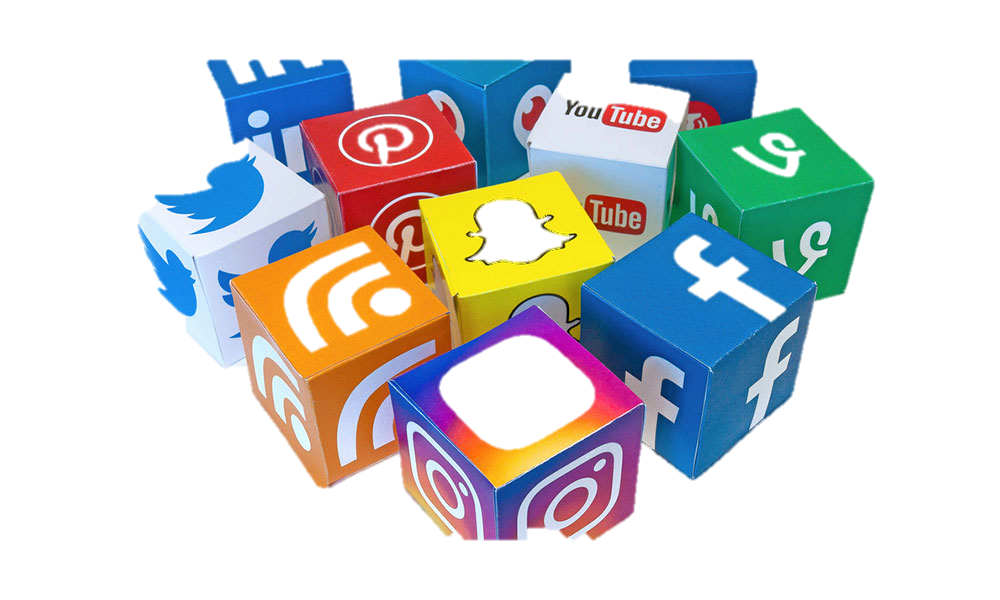 ا / الجازي المري
استراتيجية شاهدي ودوني
.
عددي وسائل التواصل الاجتماعي ؟
.
استراتيجية قراءة الصور
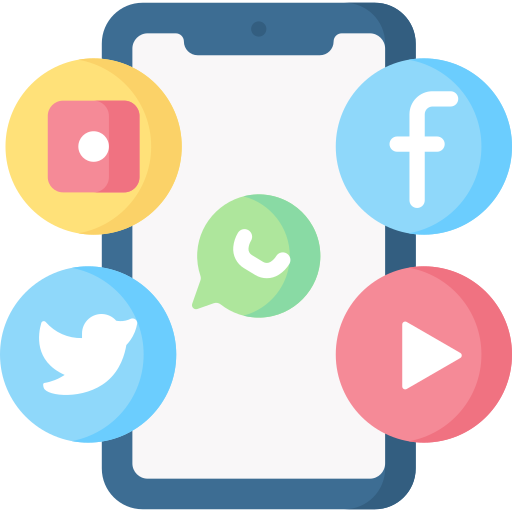 إلى  ما ترمز الصور امامك ؟
فيما تستخدم ؟
وسائل التواصل الاجتماعي مساحة للأفراد لكتابة الأفكار ومشاركة الأحداث والمواقف، بما فيها مشاركة الصور ومقاطع الفيديو
استراتيجية قراءة الصور
أمامك أشهر وسائل التواصل في الوقت الحالي ما هي ؟
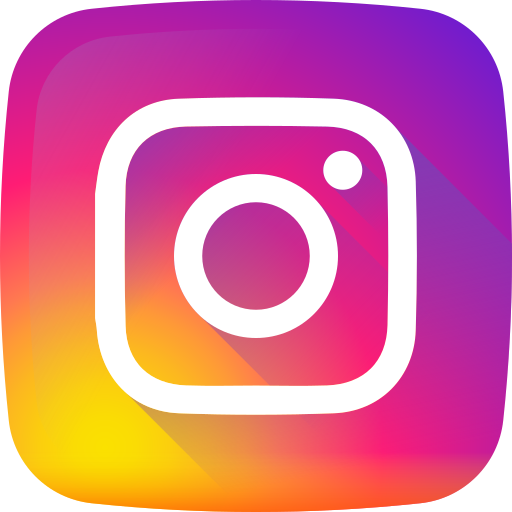 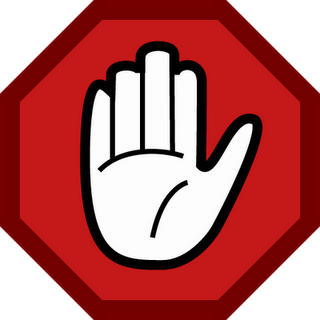 يجب أن تكون شديد الحرص فيما يتعلق بمعلوماتك الشخصية التي تعرضها في ملفك الشخصي. ضع في اعتبارك أن الاطلاع على هذه المعلومات لا يقتصر فقط على أصدقائك، بل يُمكن للآخرين أيضًا مشاهدتها. لذلك لا تكتب أو تنشر أي شيء لا تريد أن يعرفه الآخرون عنك.
وسائل التواصل الاجتماعي سلاح ذو حدين اشرحي هذه العبارة بعد مشاهدة هذه الفيديو
استراتيجية العصف الذهني
من المهم جدا استخدام الإنترنت بحذر ومراعاة قواعد السلامة والأمان، والتفكير مليا في المعلومات التي تنوي مشاركتها : الشبكة. استكشف بعض القواعد التي عليك اتباعها أثناء الدردشة، وخلال تنزيل وتحميل ورفع المواد والتدوين ولعب الألعاب عبر الإنترنت.
ما هي قواعد استخدام وسائل التواصل الاجتماعي ؟
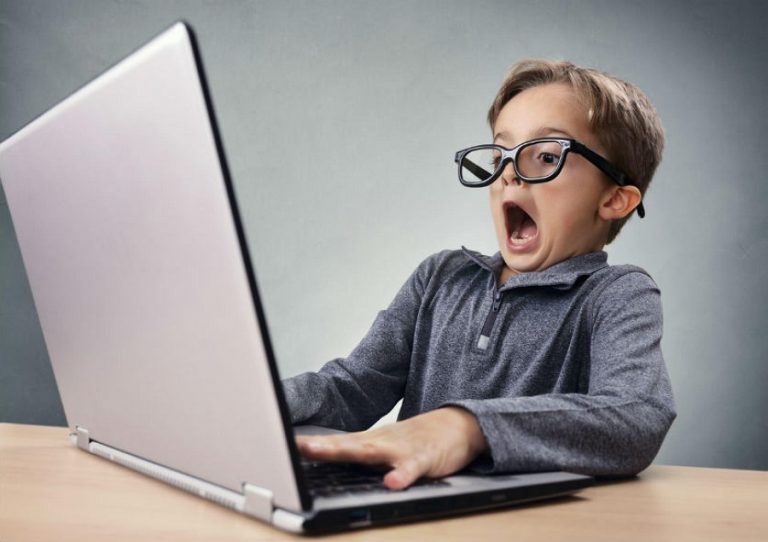 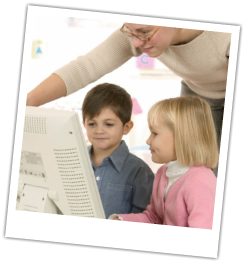 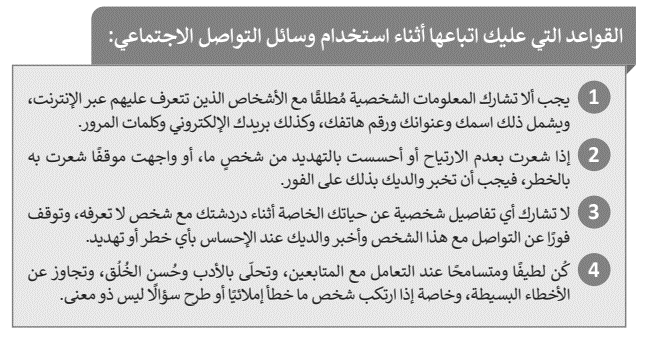 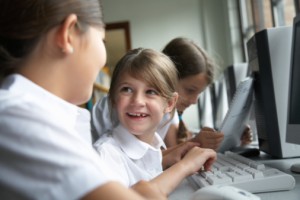 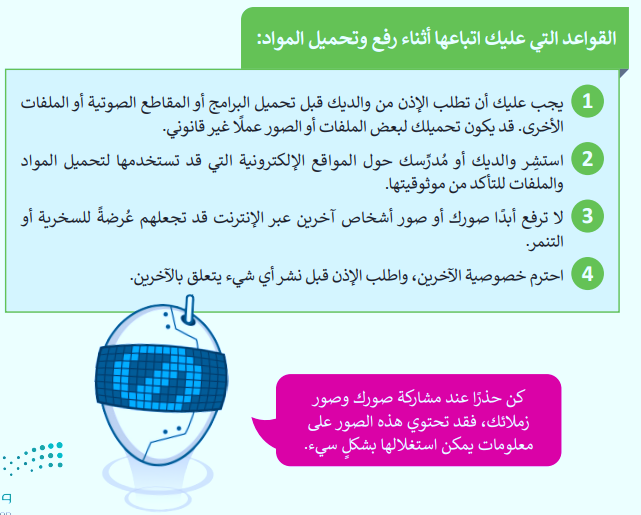 حماية الحاسب

الإنترنت هو مصدر ضخم للمعلومات، ولكنه أيضًا مصدر للعديد من المخاطر خاصة لمن يجهلون طبيعته ومخاطره. وكما الحال في الحياة الواقعية، فهناك الكثير من المخاطر التي يجب عليك تجنبها.
تتمثل المشكلة الرئيسة في الإنترنت في وجود الفيروسات. الفيروس هو برنامج يدخل إلى الحاسب الخاص بك ويُلحق الضرر به وقد يحاول حذف الملفات أو سرقة المعلومات الشخصية.
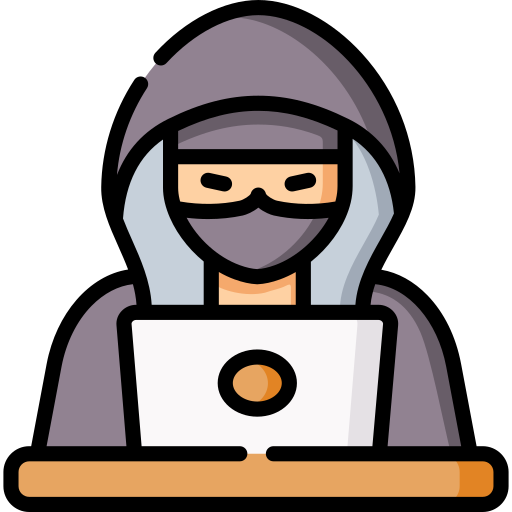 استراتييجية دوني ما تشاهدين
ما أهم الوسائل لحماية جهازك من الفيروسات
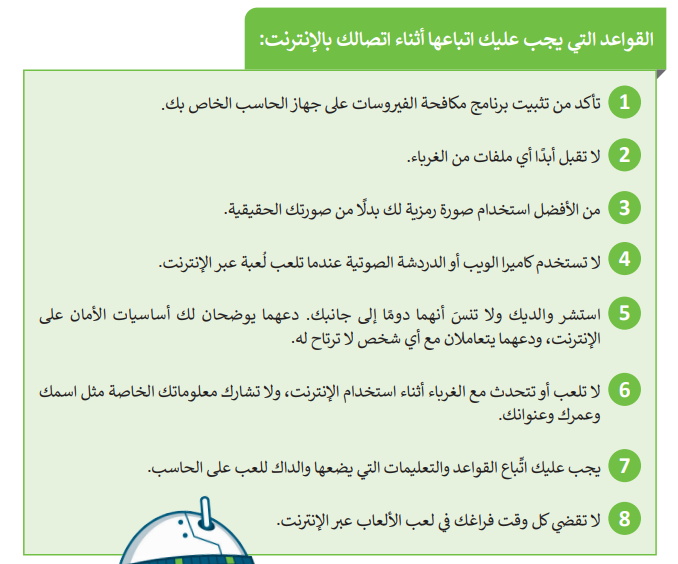 التطبيق
قواعد الأمان عبر الإنترنت
تدريب 1




